Vylučovací soustava
Organa urinaria
Homeostáza: metabolity dusíku (močovina)
Primárně exkreční orgány
Sekundárně exkreční orgány
Dýchací, trávicí soustava, kůže
Ledviny produkce 90% erytropoetinu – krvetvorba
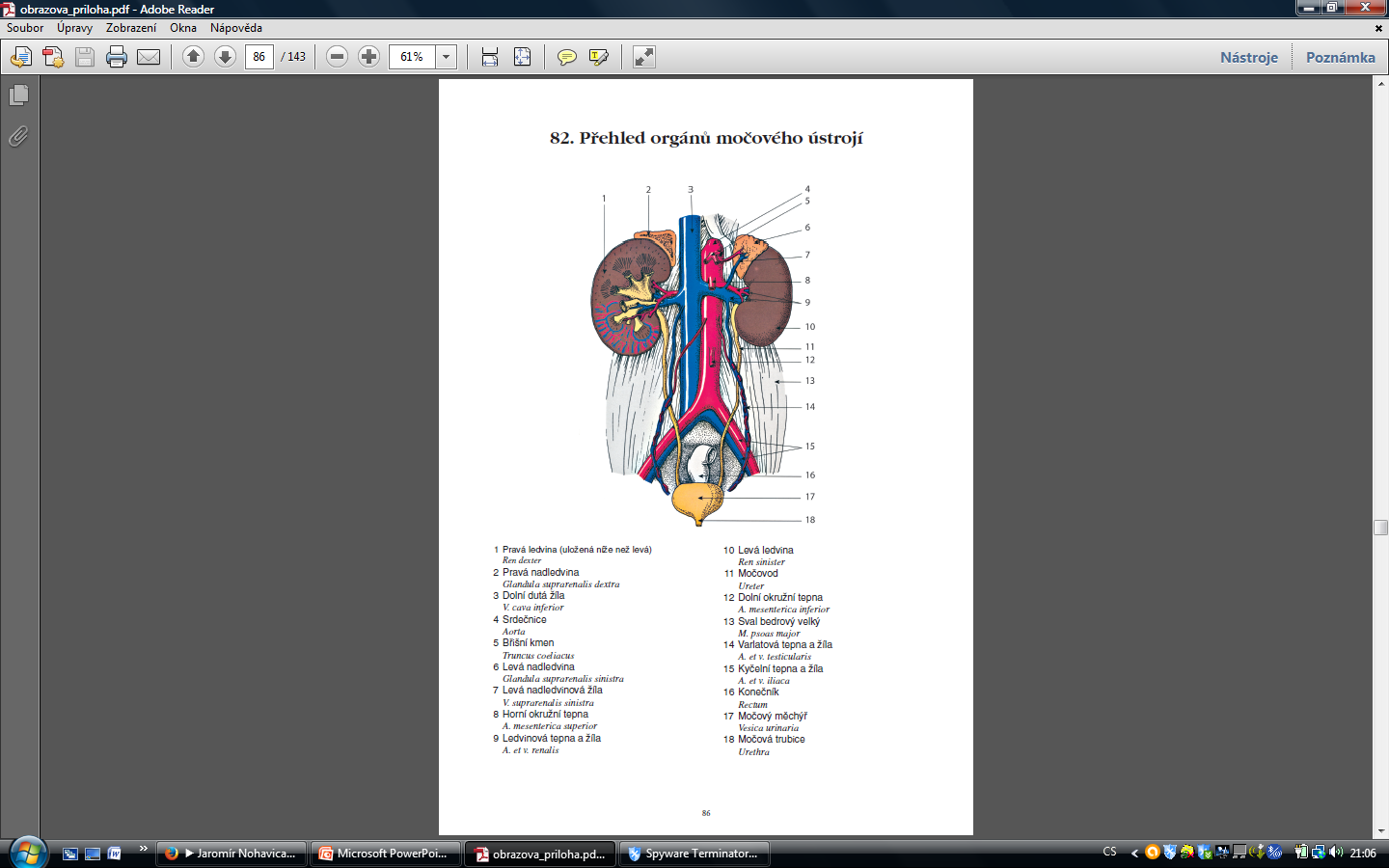 Ledvina (Ren)
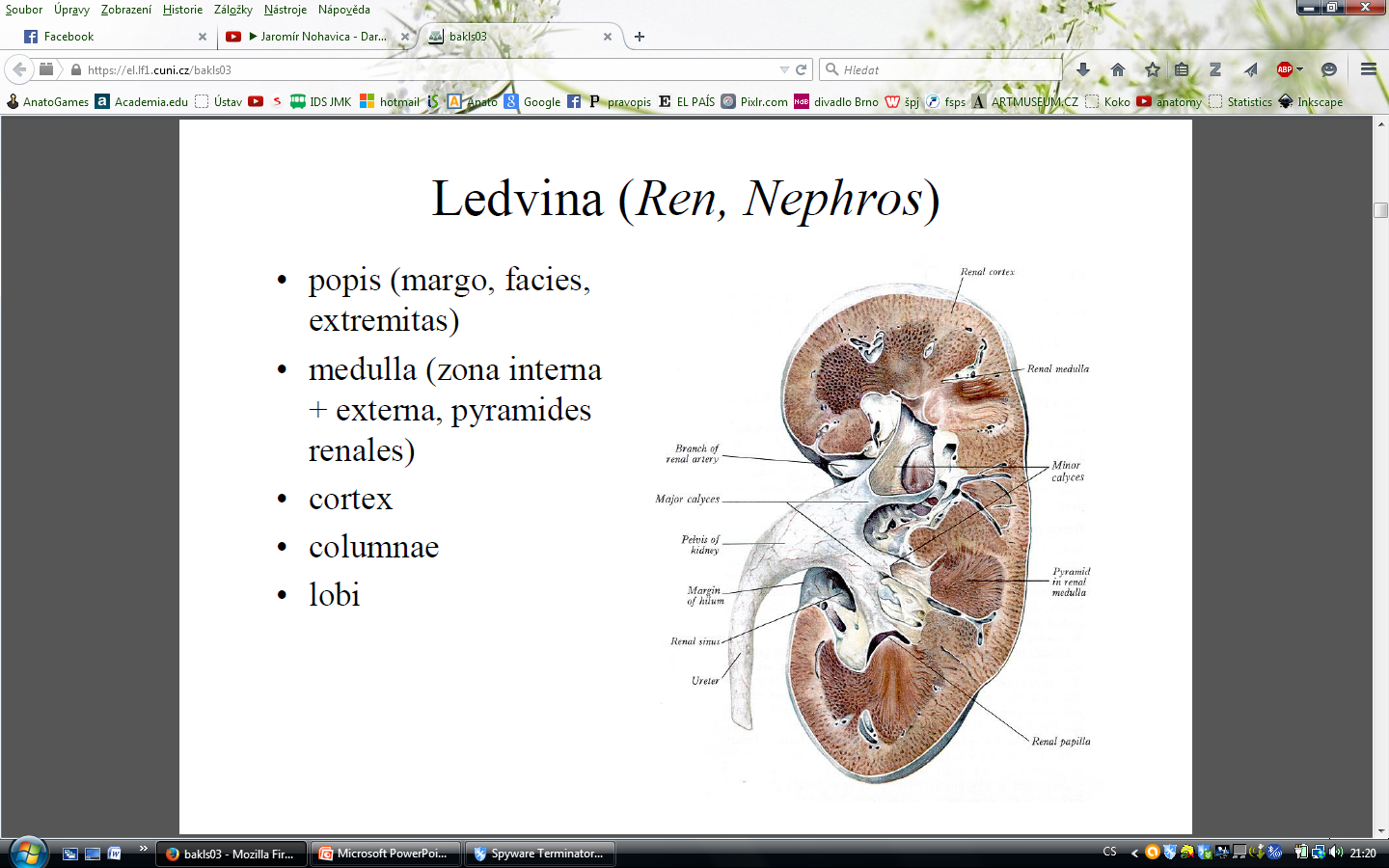 Facies anterior, posterior
Extremitas superior, inferior
Margo lateralis, medialis
Hilum renale (L1): branka
Pravá ledvina míže než levá
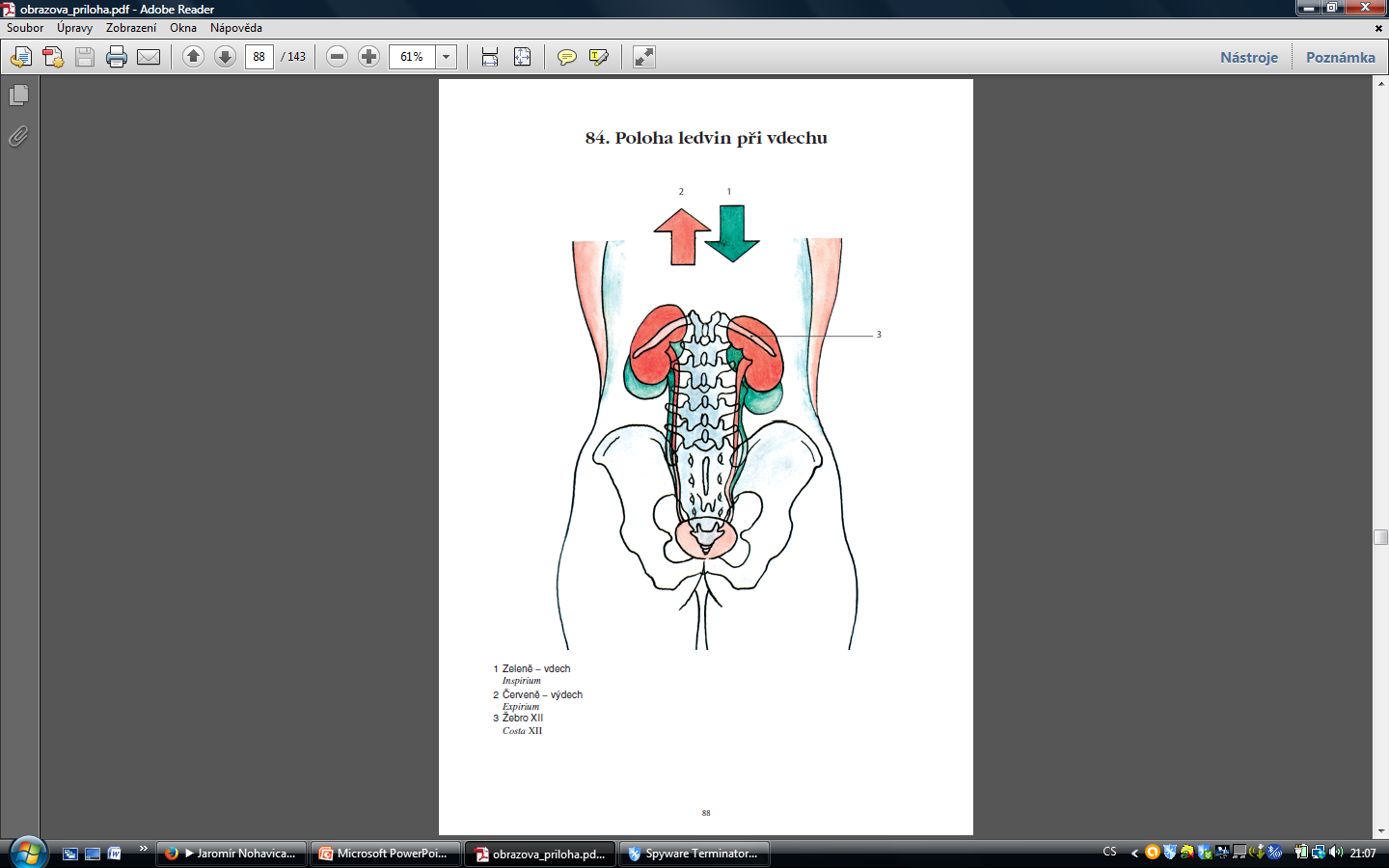 [Speaker Notes: Při hlubokém vdechu ve stoje až 3 cm níže]
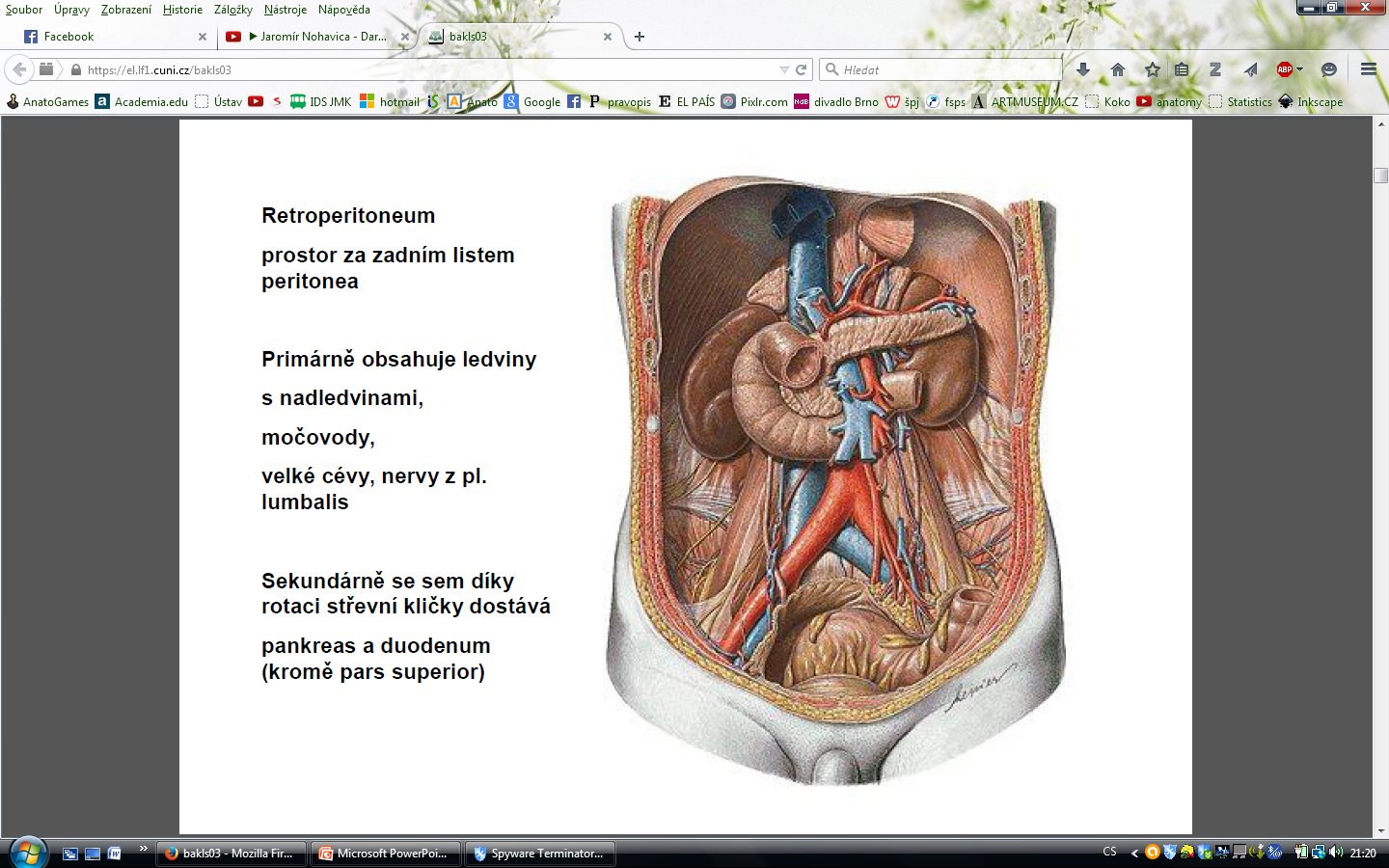 Ren
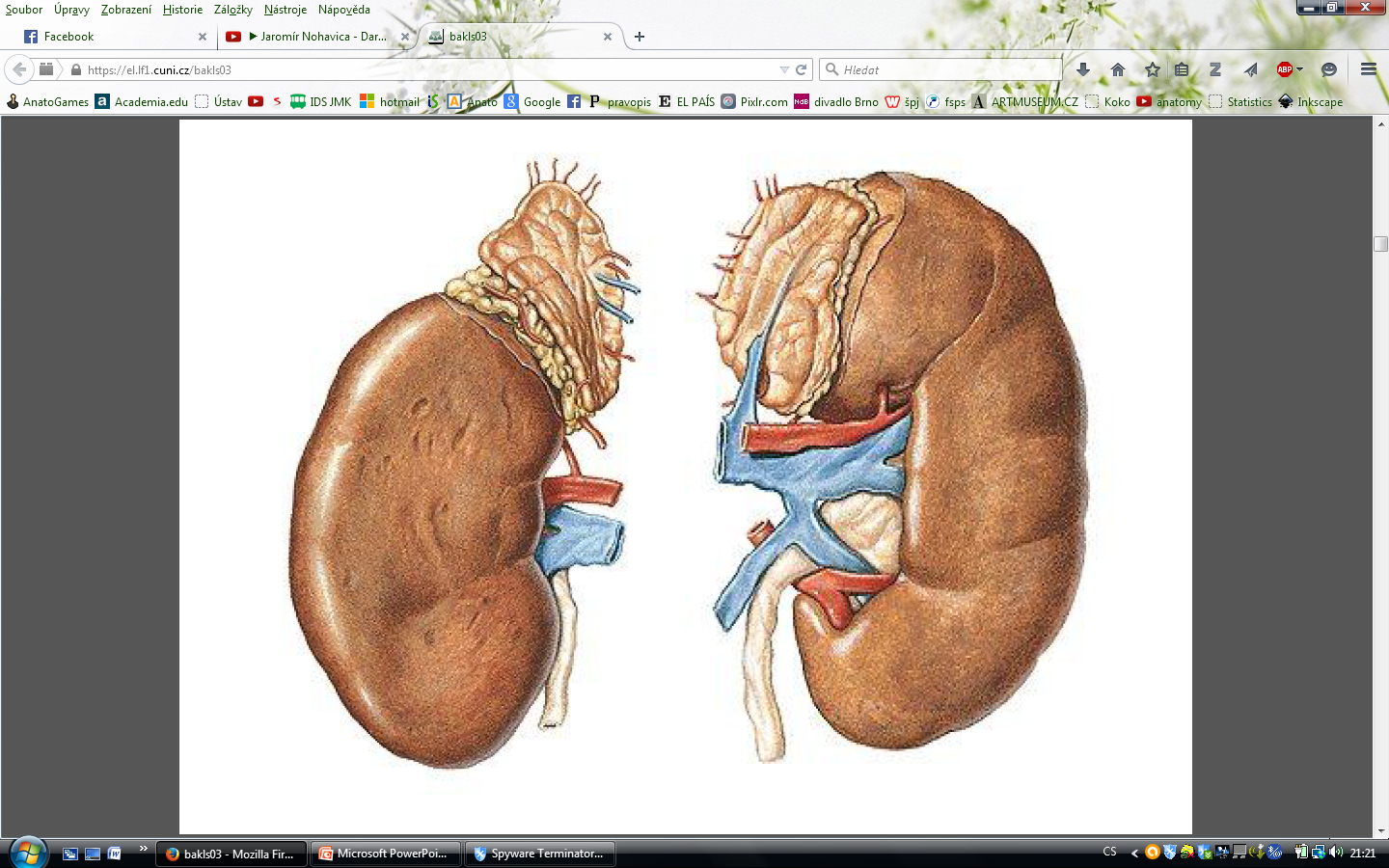 Glandulae suprarenales
(nadledviny)
Vazivové a tukové pouzdro
Ren
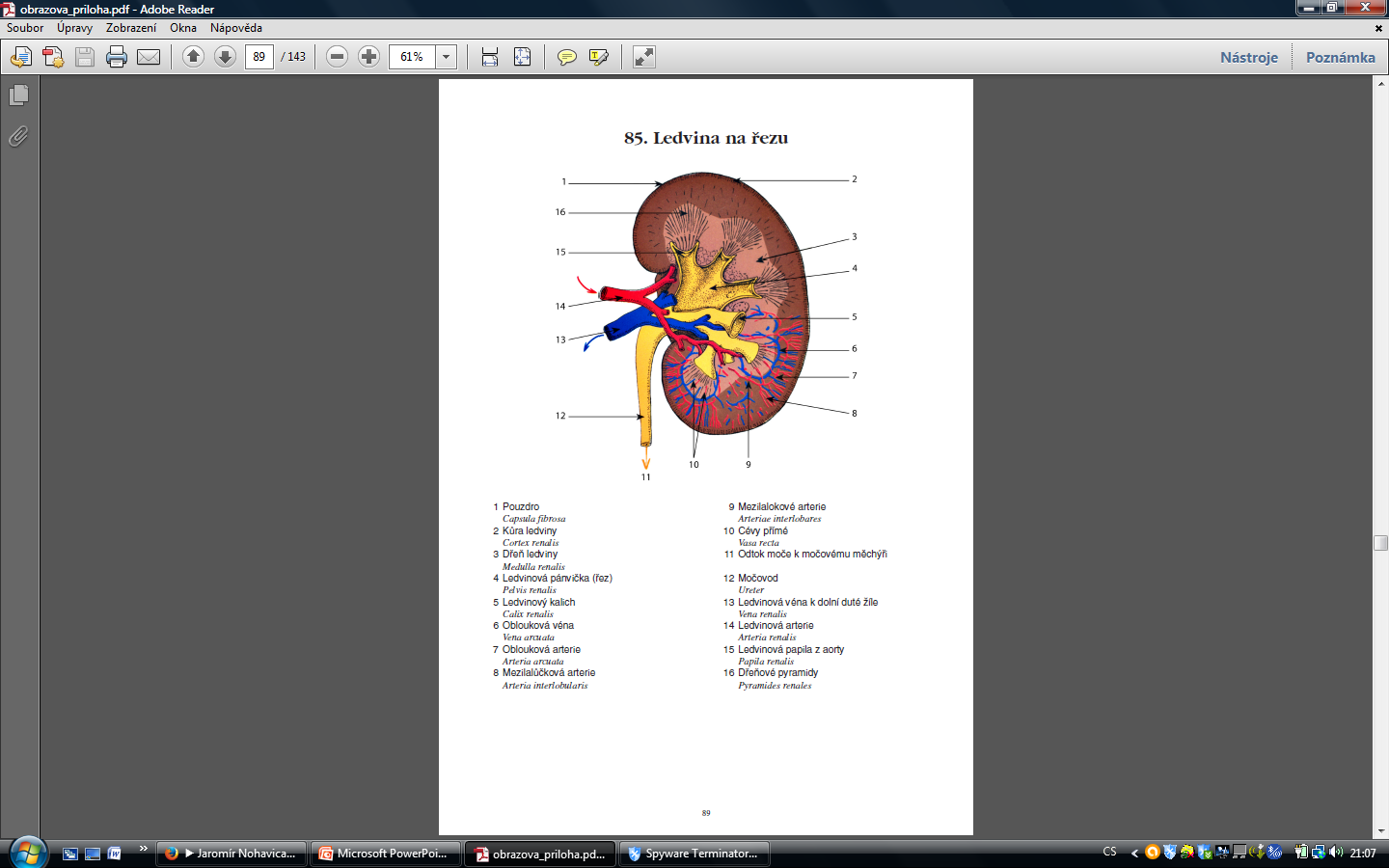 Cortex renalis: zrnitá, Malpigiho tělíska
Medulla renalis: 15-18 pyramid, bází ke kůře, odvodné kanálky ke kalichům
Ledvinová pánvička
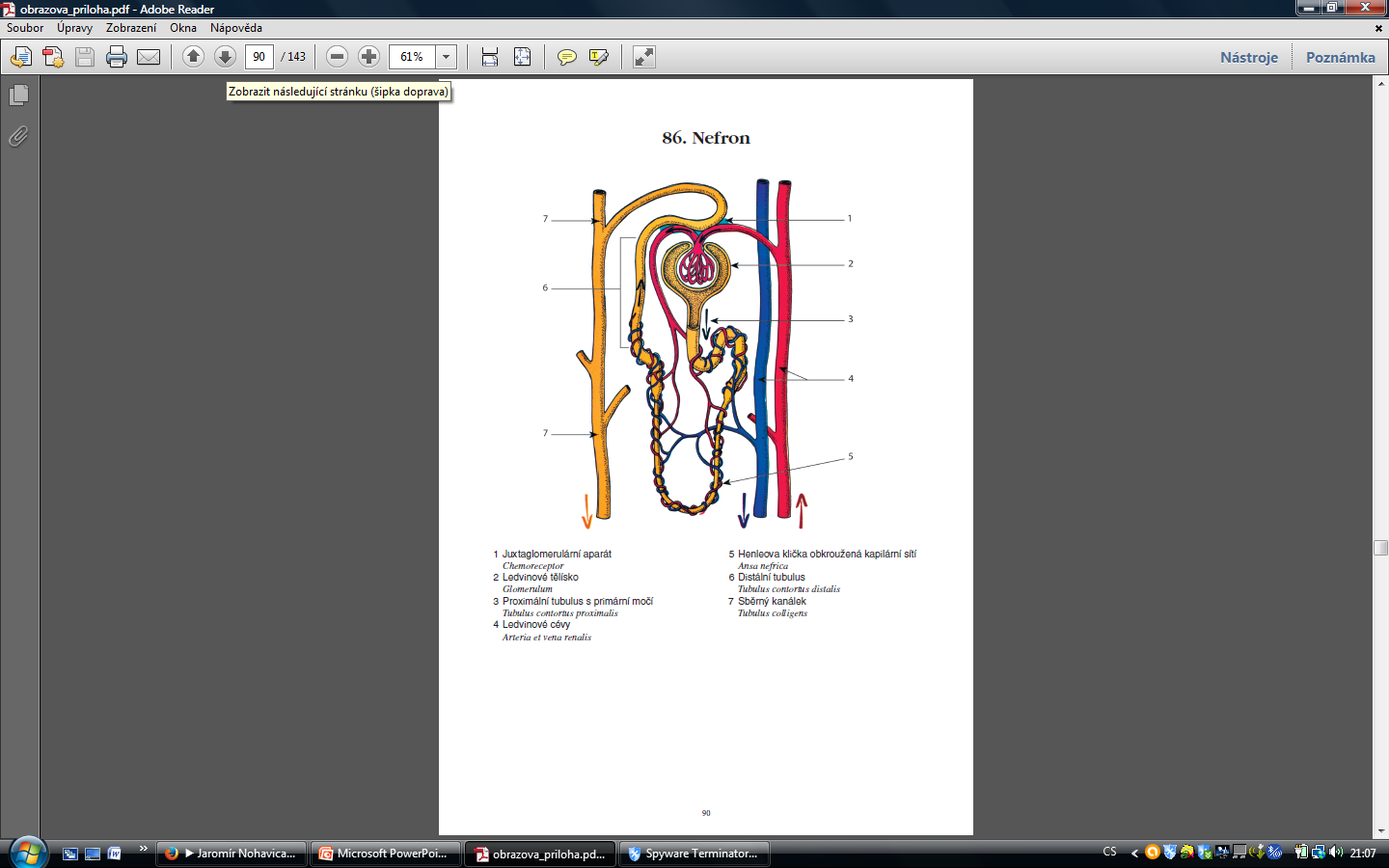 Funkční a stavební jednotka ledvin 
1-4miliony

Fce: 
glomerulární filtrace primární moči
 selektivní resorpce látek a vody v proximálních tubulech
sekrece látek  a iontů do moči ve stočených kanálcích
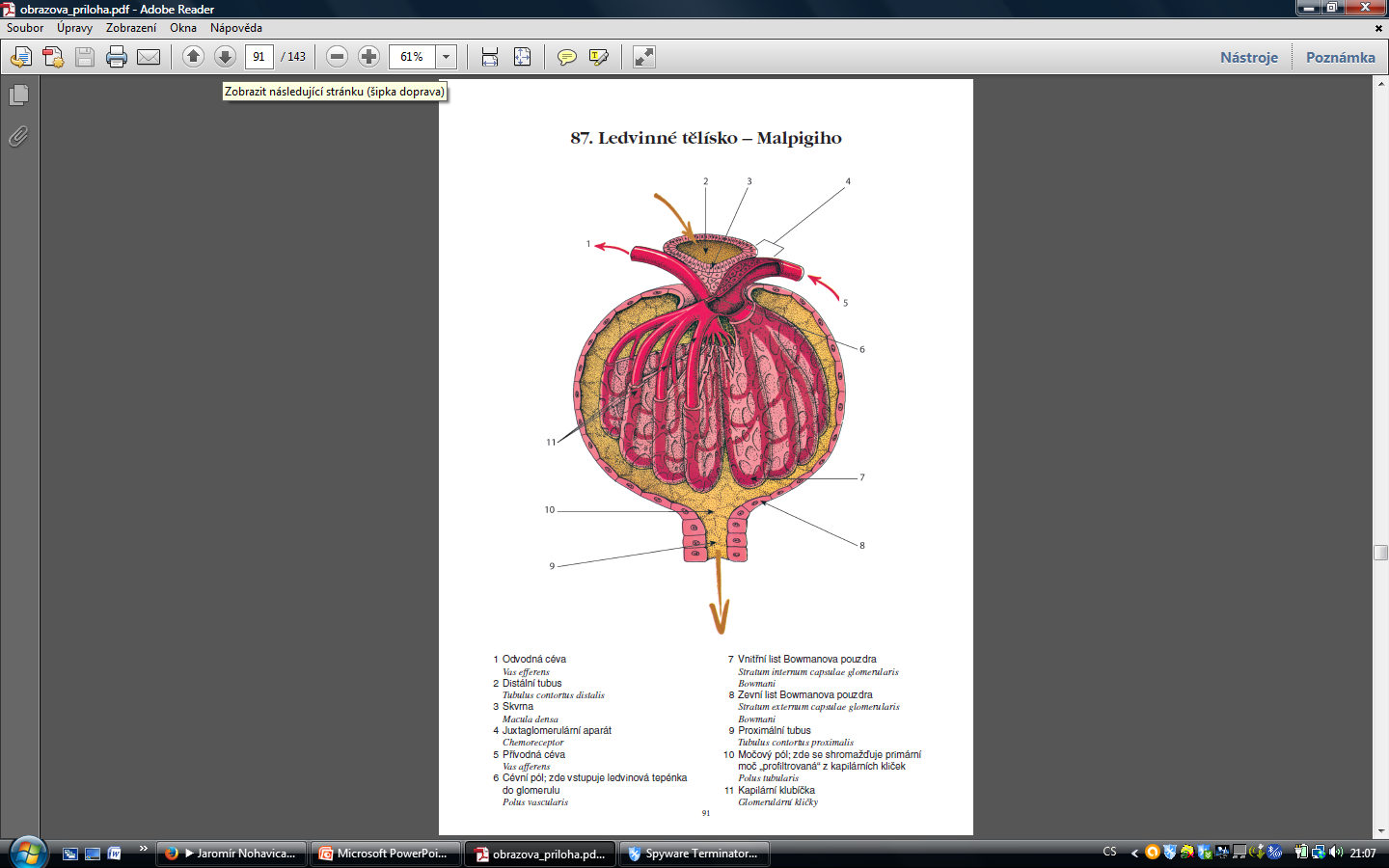 Kůra
kapilární klubíčko – glomerulus, dvojité bowmanovo pouzdro (capsula glomerularis)
15-200 l denně primární moč
přívodná tepénka vas afferens, odvodná: vas efferens 
juxtaglomerulární aparát: produkce renin – angiotensin

proximální stočený kanálek (tubulus concortus proximalis) v kůře

0,9-1.6 milionu Malpihigo tělísek
1,2-1,3l/min
všechna krev za 4-5 minut
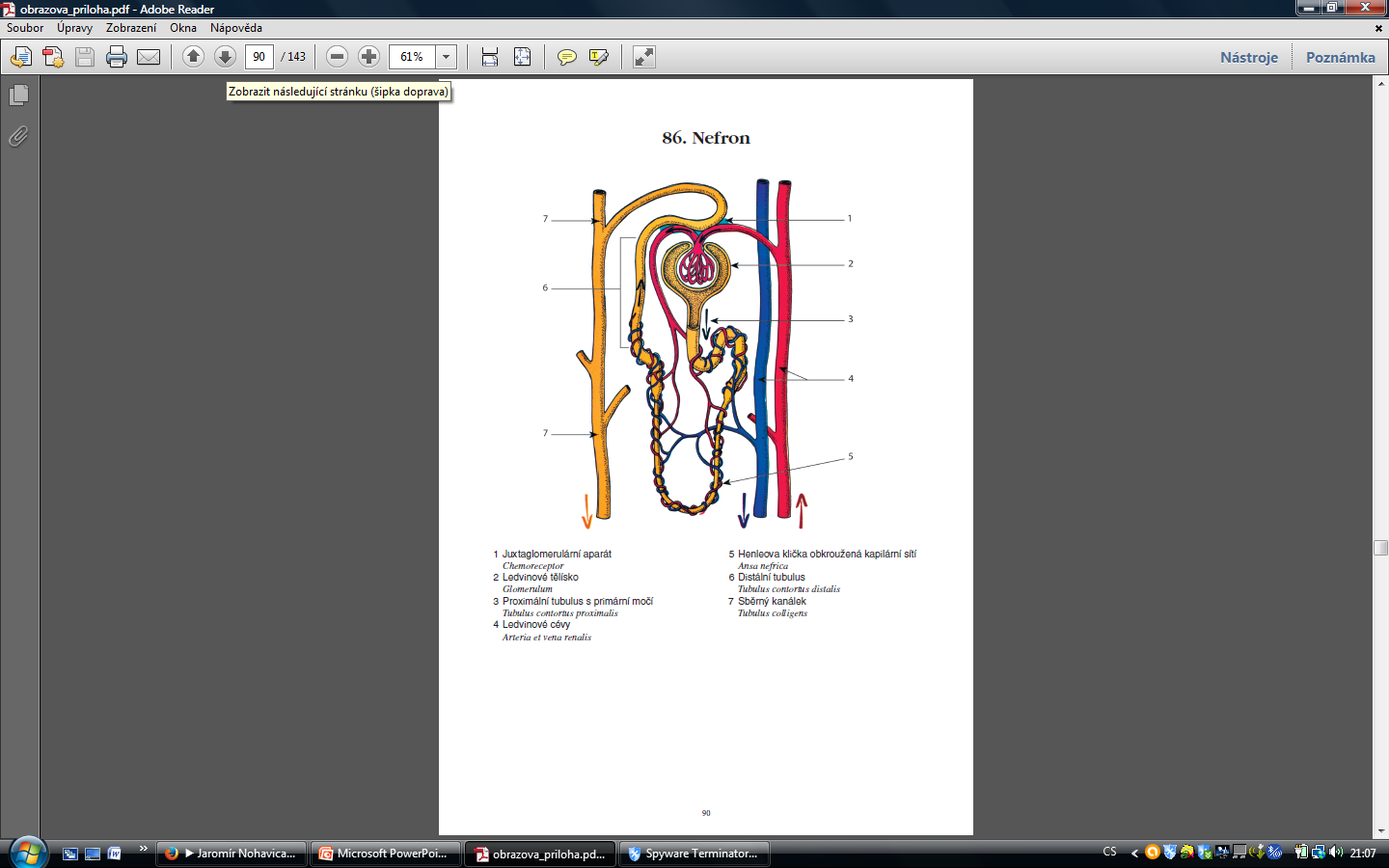 proximální stočený kanálek tubulus concortus proximalis, kůra
Přechází do Henleovy kličky (ansa nefrica) 
Distální kanálek (t. concortus distalis) ústí do sběracích kanálků,
zpětná resorpce tekutin sodíku, okyselení moči
Sběrací kanálek (tubulus colligens) napojuje 5-10 nefronů
sběrné vývody – ductus papilares pyramidami ke kalichům
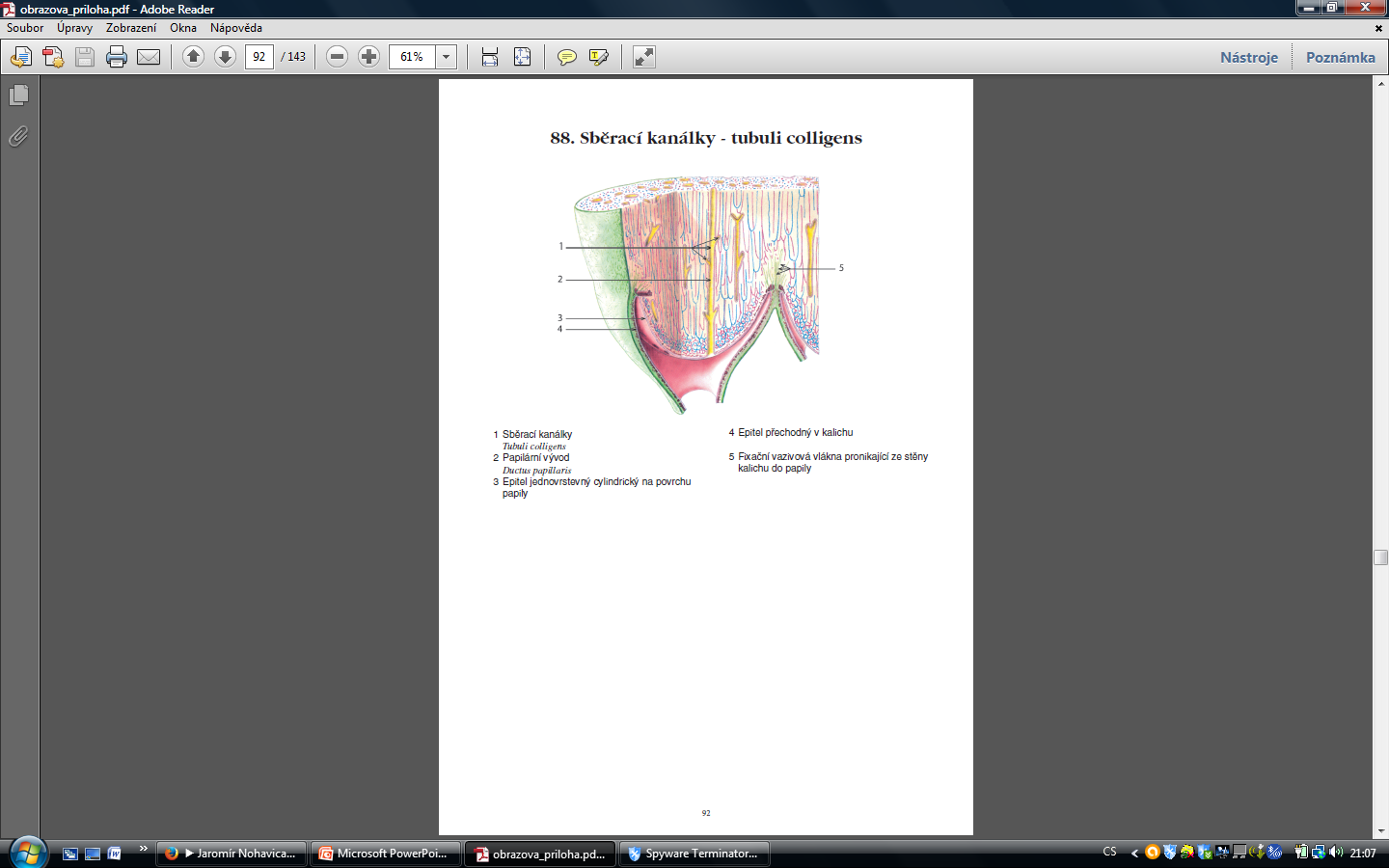 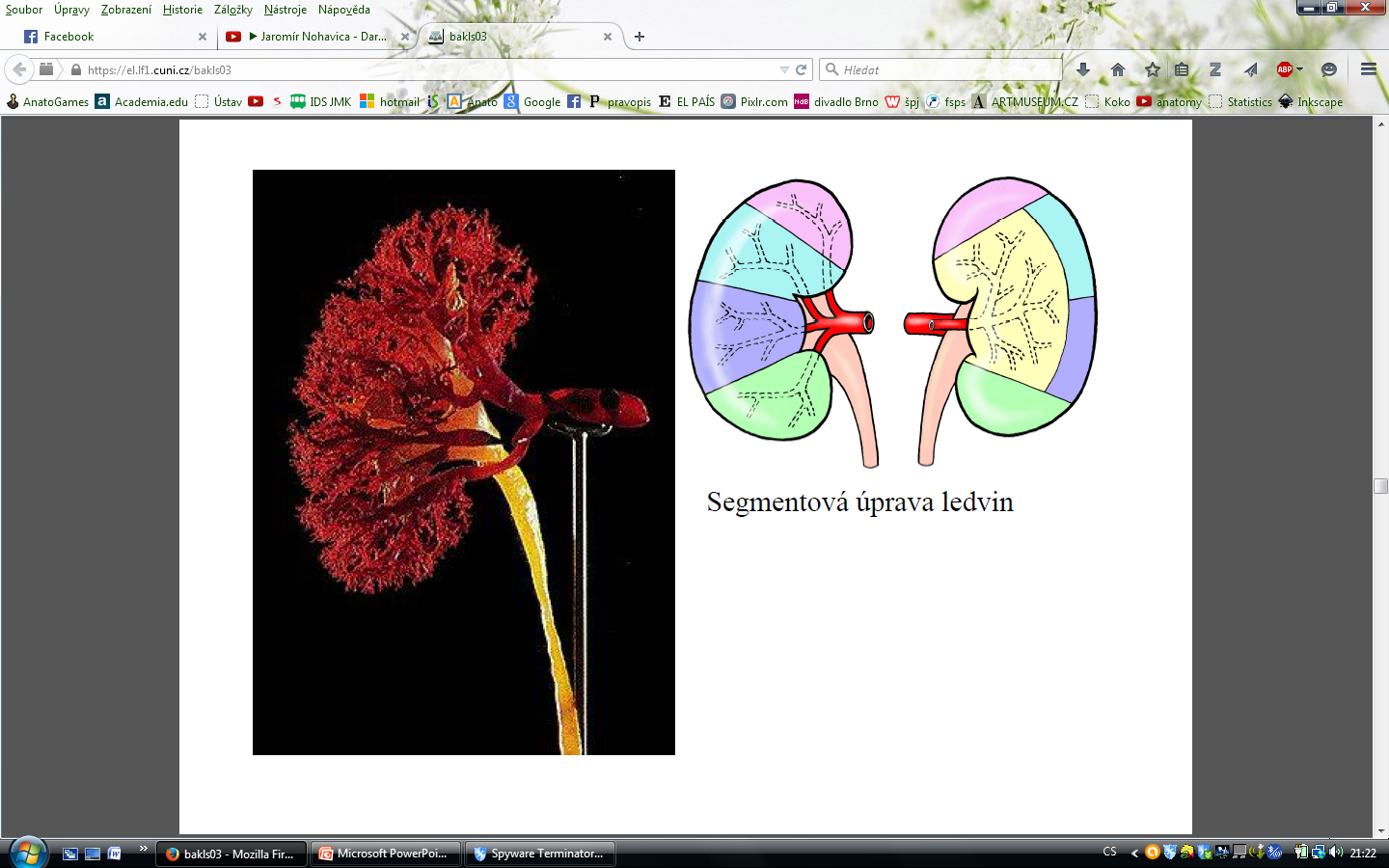 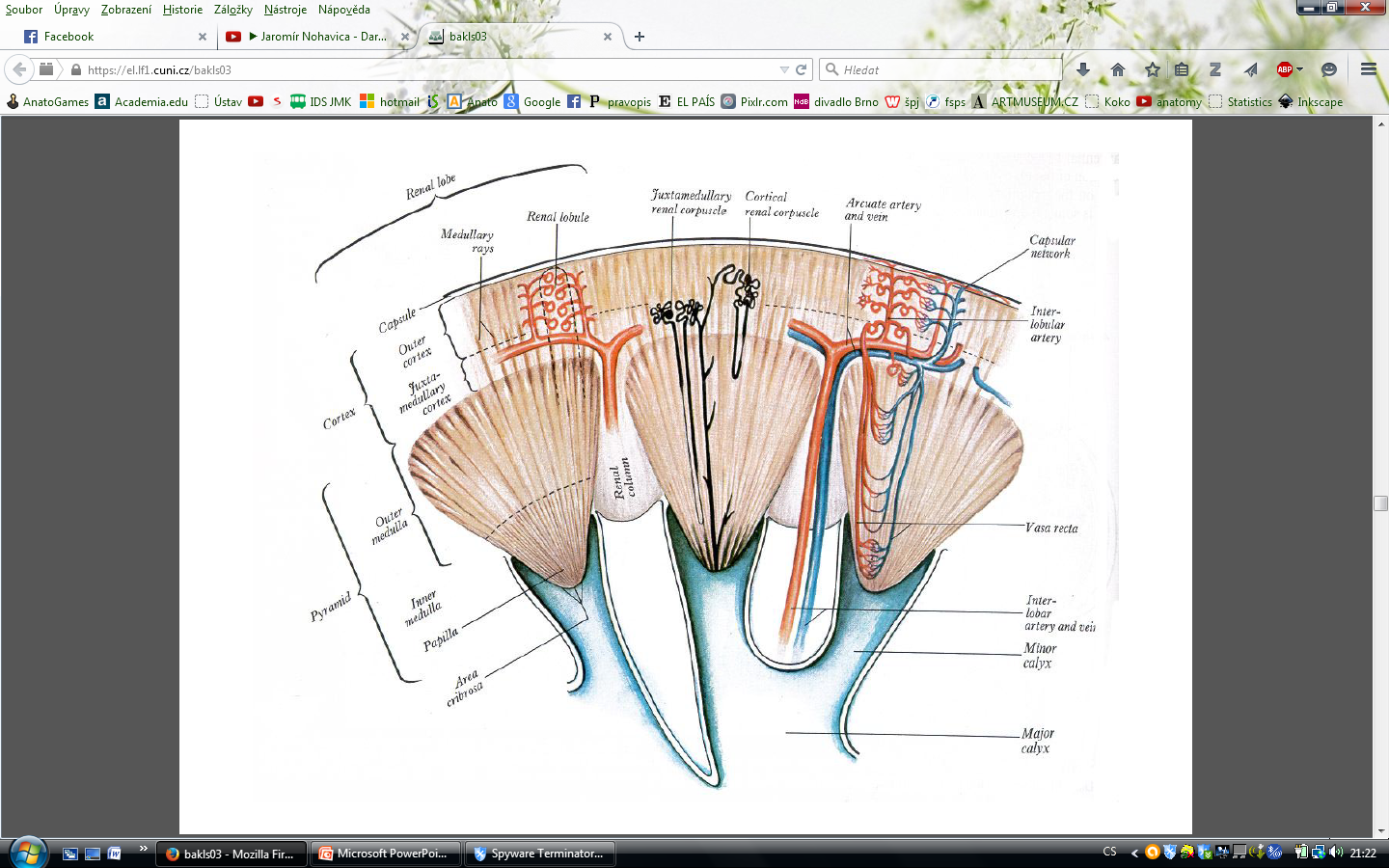 [Speaker Notes: Kalichy ledvinové- vývodné cesty, obemykají papily – area cribrosa, dírkovaná ploténka]
Ledvinová pánvička
Ampulární: krátké široké kalichy, zaoblená objemná pánvička
Dendritický – dlouhé kalichy, málo objemná pánvička (2-3ml)
Uložena v ledvinové brance (hilum renale)
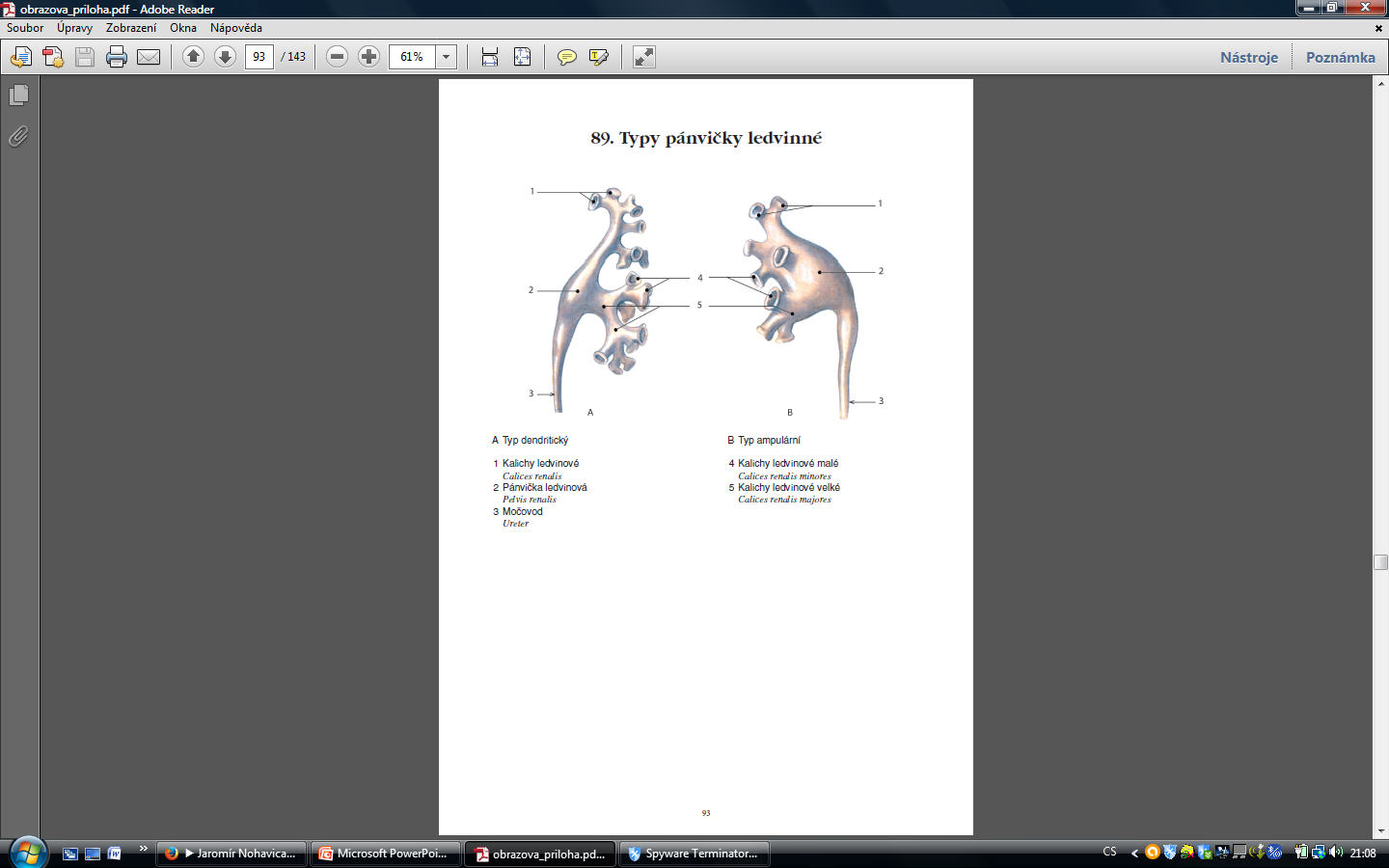 Stavba vývodných cest močových
Sliznice (tunica mucosa): mnohovrstevný přechodný epitel (1-3 vrstvý)
Tunica muscularis
Tunica adventitia – kolagenní vazivo
Močovod, urether
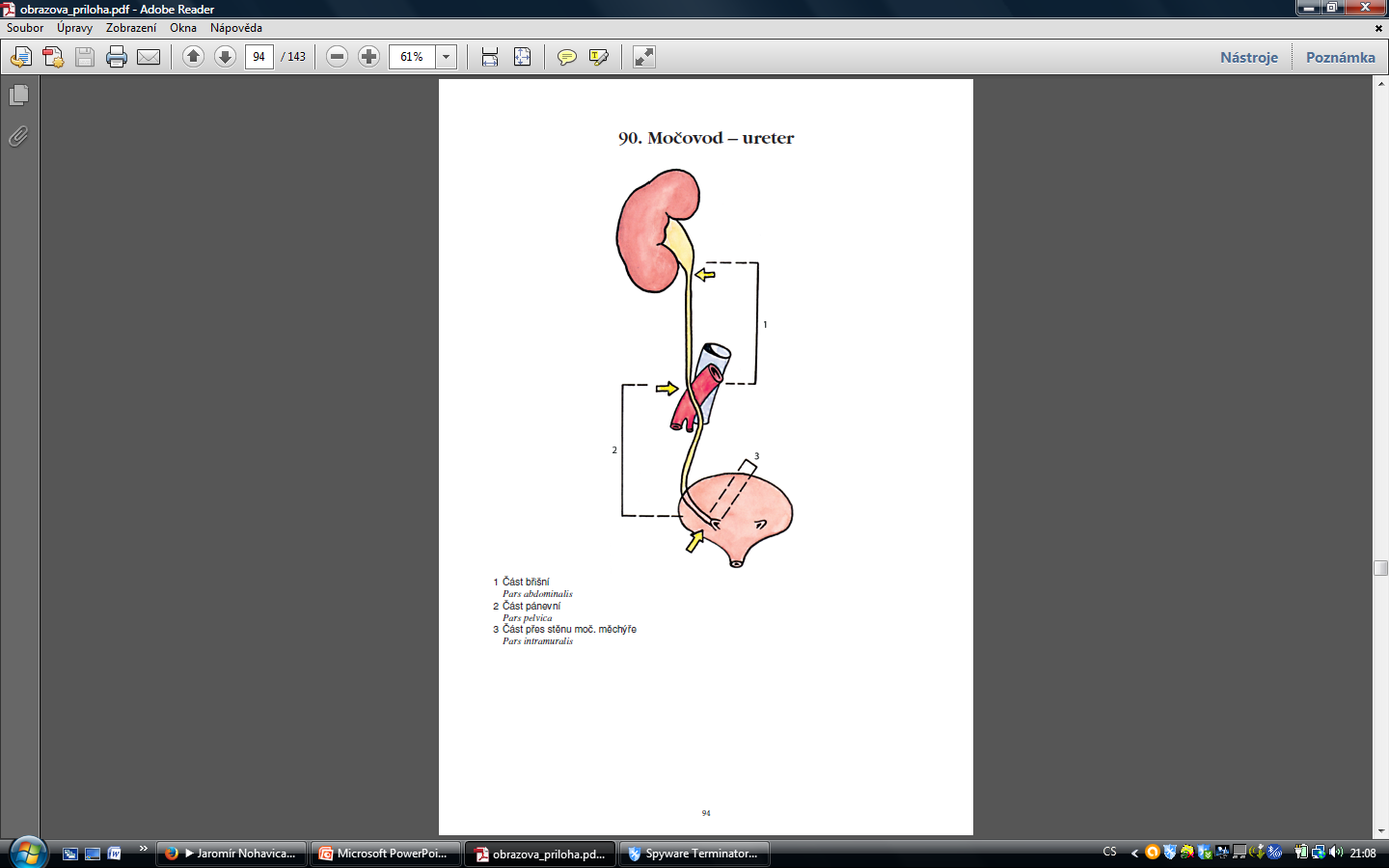 25-30cm, 4-7 mm, retroperitoneální prostor
Část břišní, pánevní a intramularis v moč. měchýři
3 zúžení: 
místo odstupu z pánvičky
Křížení kyčelní tepny – vasa iliaca
Vstup do moč měchýče 
Ústí : šikmo proráží jeho stěnu – slizniční záklopka – brání refluxu

Sliznice:nízké podélné řasy, mnohovrstevný přechodný epitel
Svalovina vnitřní podélná, zevní cirkulární
Řídké kolagenní vazivo – tunica adventitia
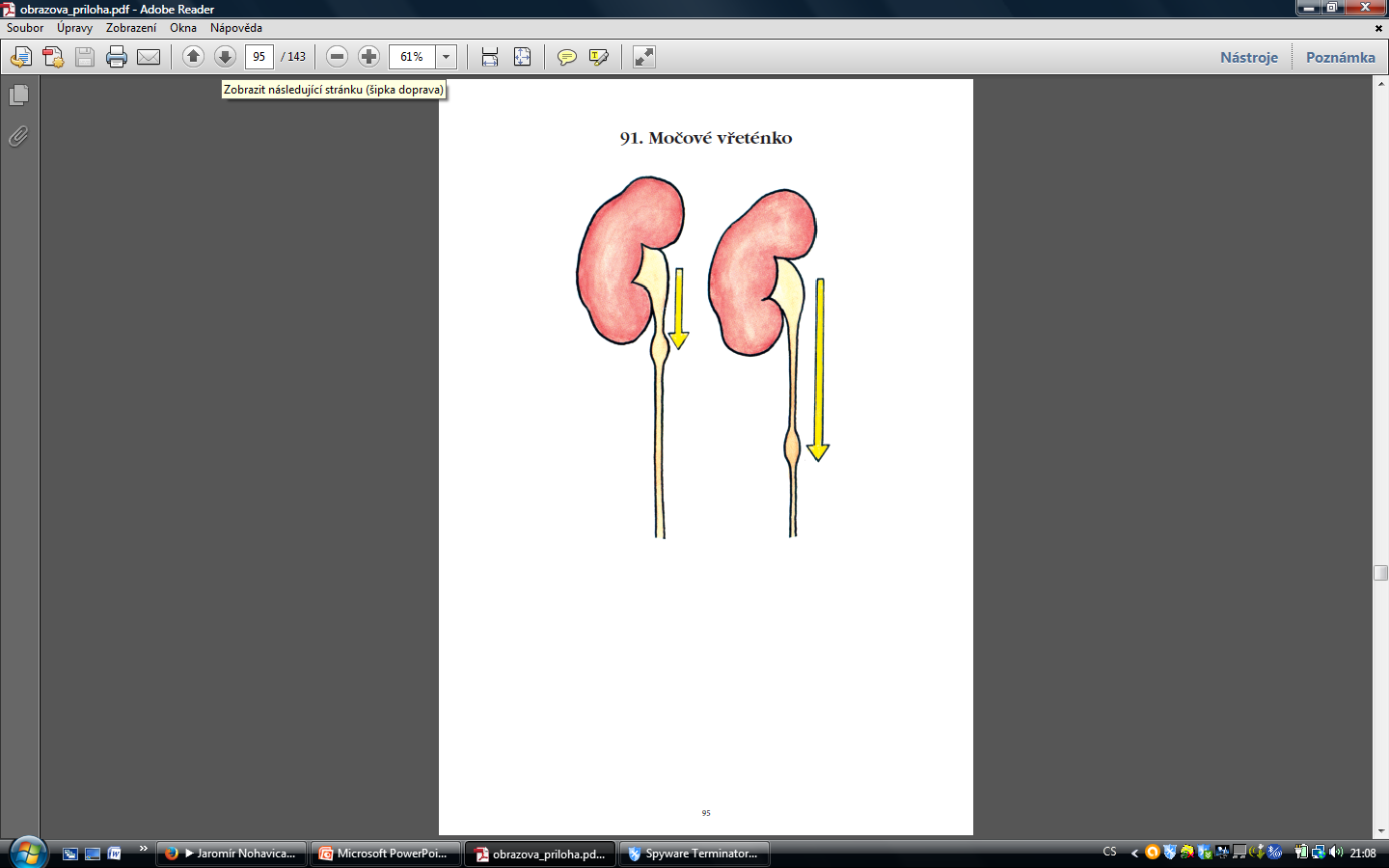 Aktivní peristaltický pohyb moči
10 -12 s/stah
2-5ml 
trvalý odtok moči z ledviny
Močový měchýř (vesica urinaria)
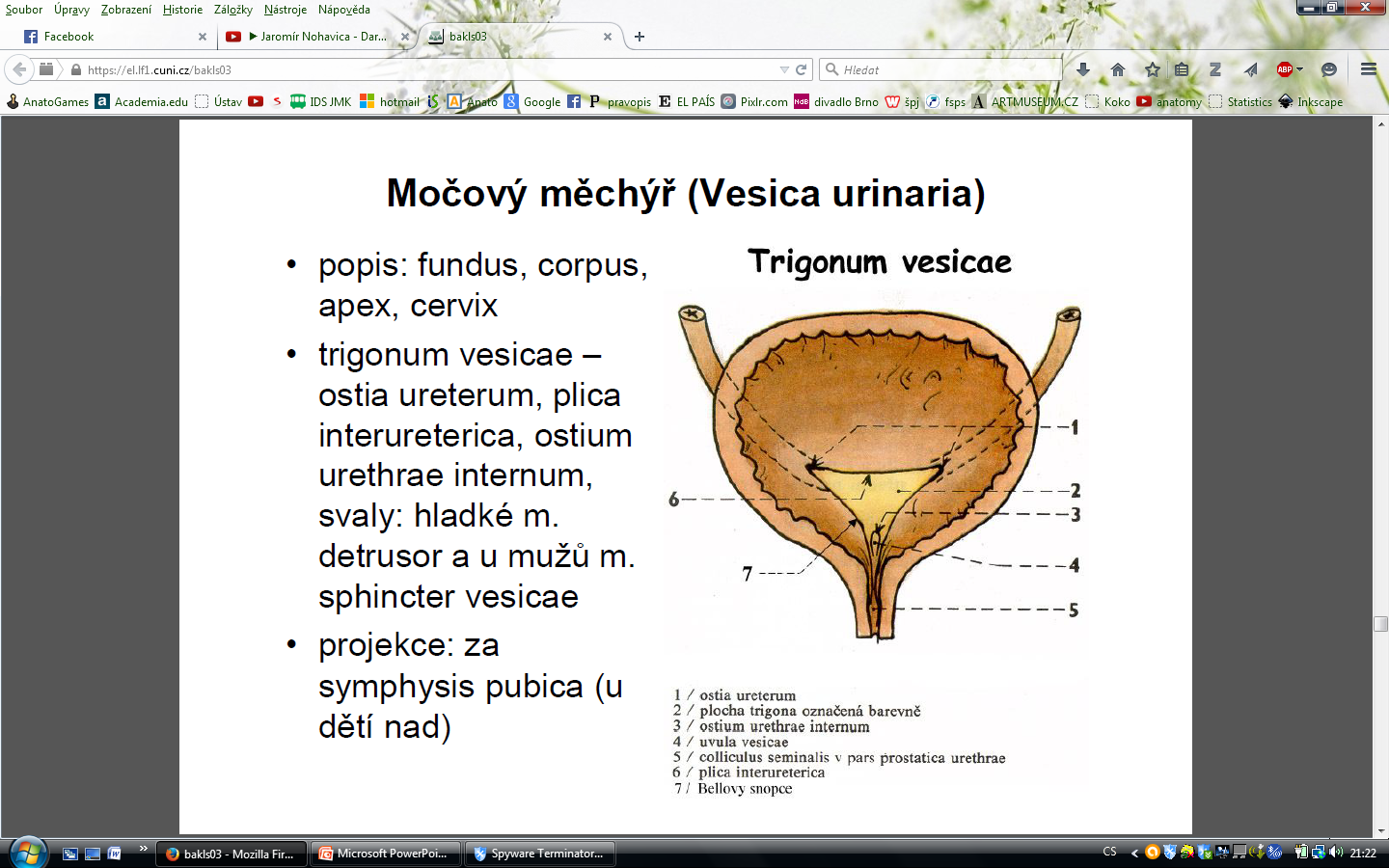 Fundus vesicae
Corpus vesicae
Apex vesicae lig. umbilicale medianum

Mikce
Rezervoár na moč – 500 – 700 ml, 200-300 pocit nucení

Sakrální mícha – centrum mikce (segmenty S1-S4) reflexní vyprázdnění měchýře, ústředí v mozkové kůře – volní kontrola – 3 roky – změny v napětí stěny a svěračů

Prázdný nepřesahuje stydkou sponu
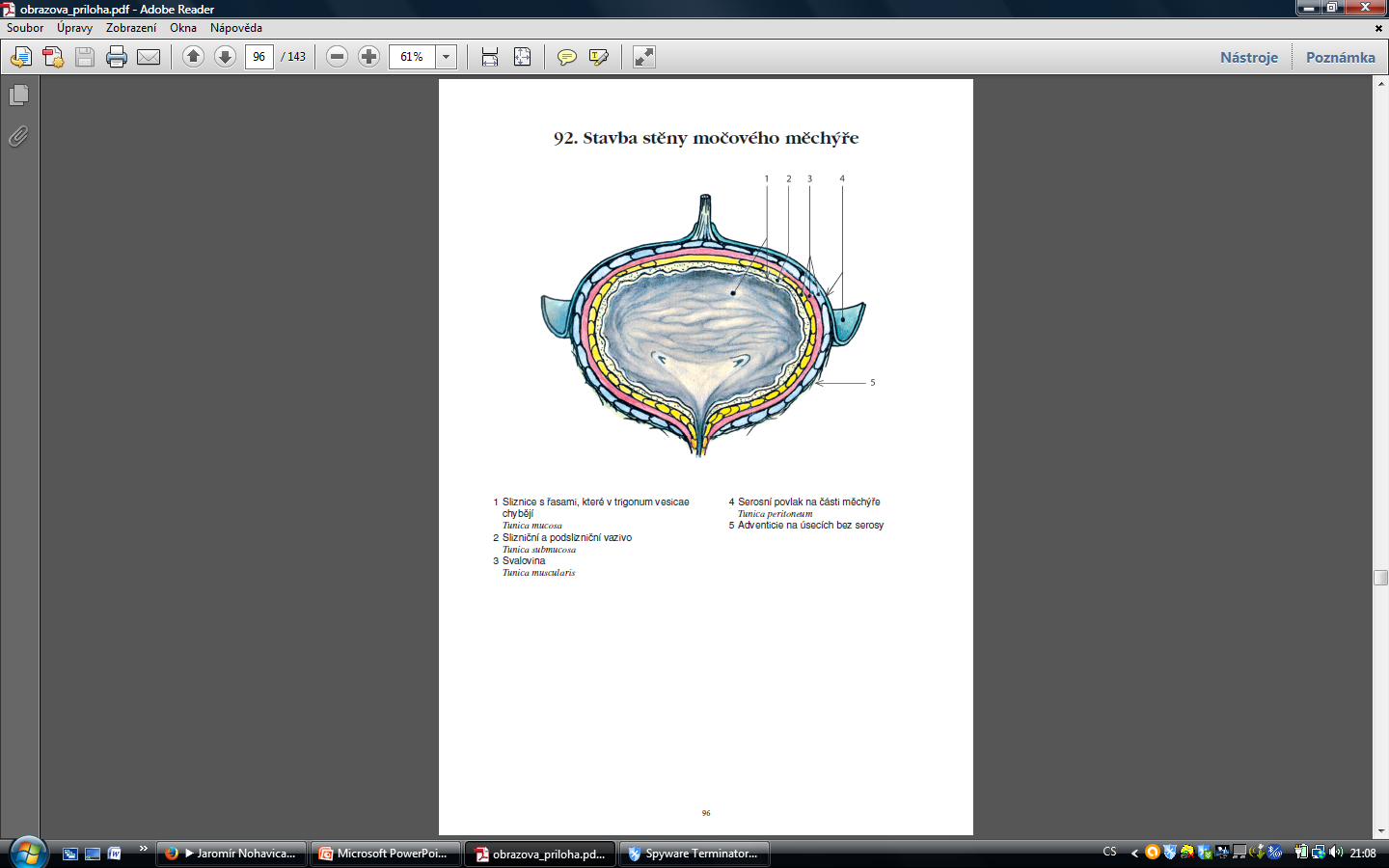 Cirkulární – svěrač přechází i na trubici močovou m. sphincter vesicae et urethrae internus
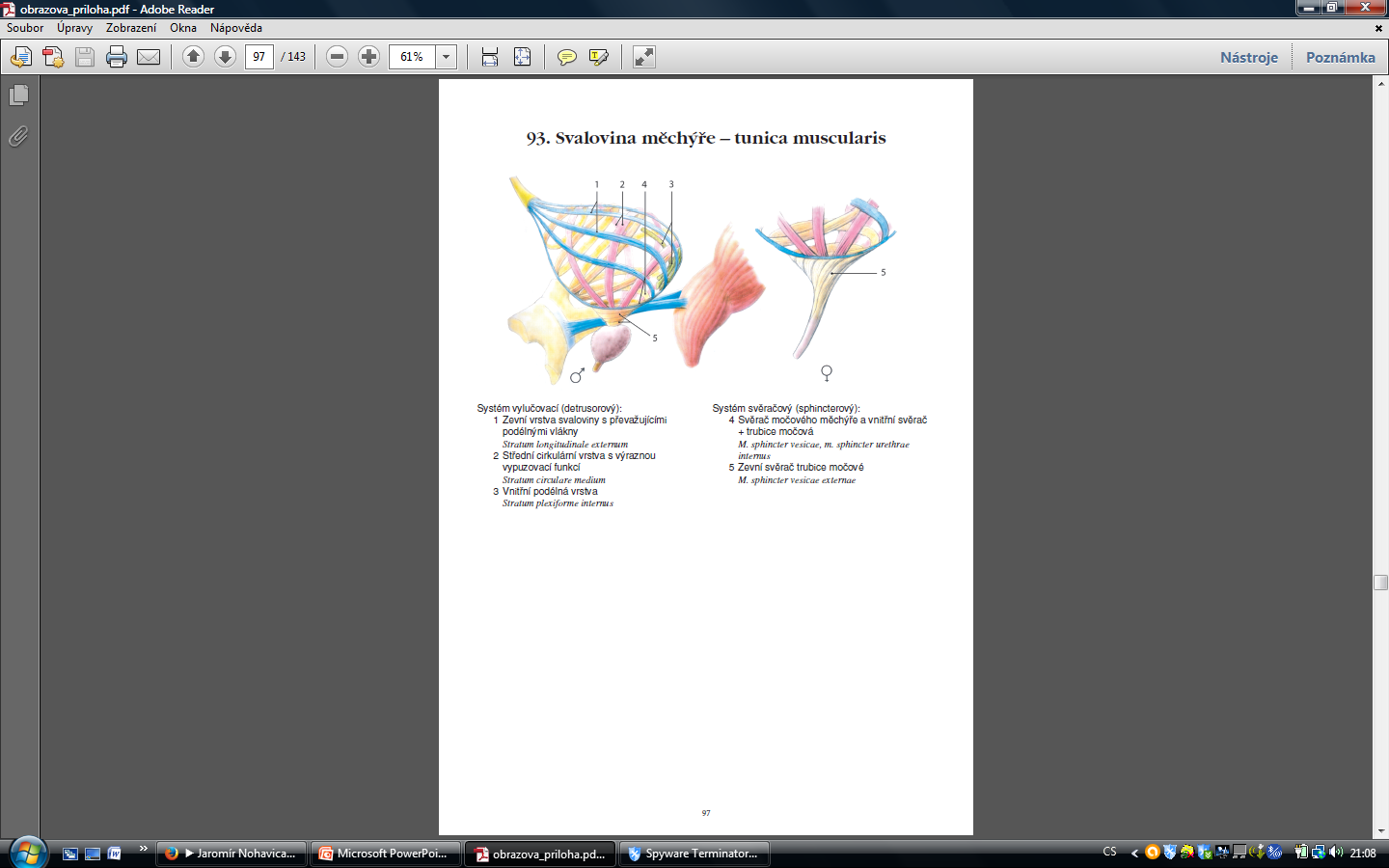 Močová trubice, urethra
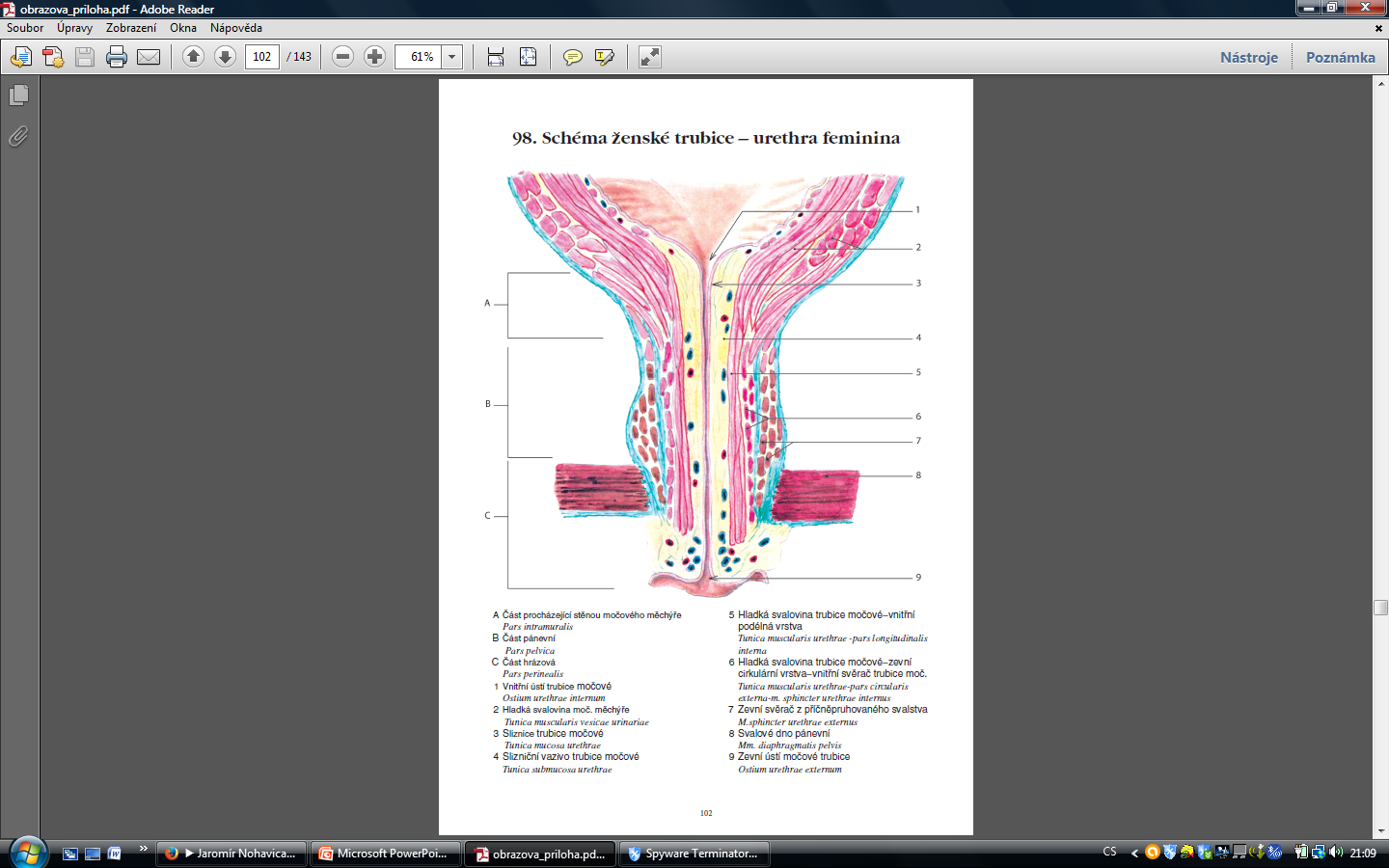 3-4 cm, 6 mm
kratší a širší oproti mužské
v předním rohu trigonum vesica: ostium urethrae internum
ostium urethre externum – papila urethralis mezi malými stydkými pysky před vchodem poševním – vestibulum vaginae

Svalovina –m. sphincter urethrae externus (snopce i ze dna pánevního)

Fixace k přední stěně pochvy a stydké kosti
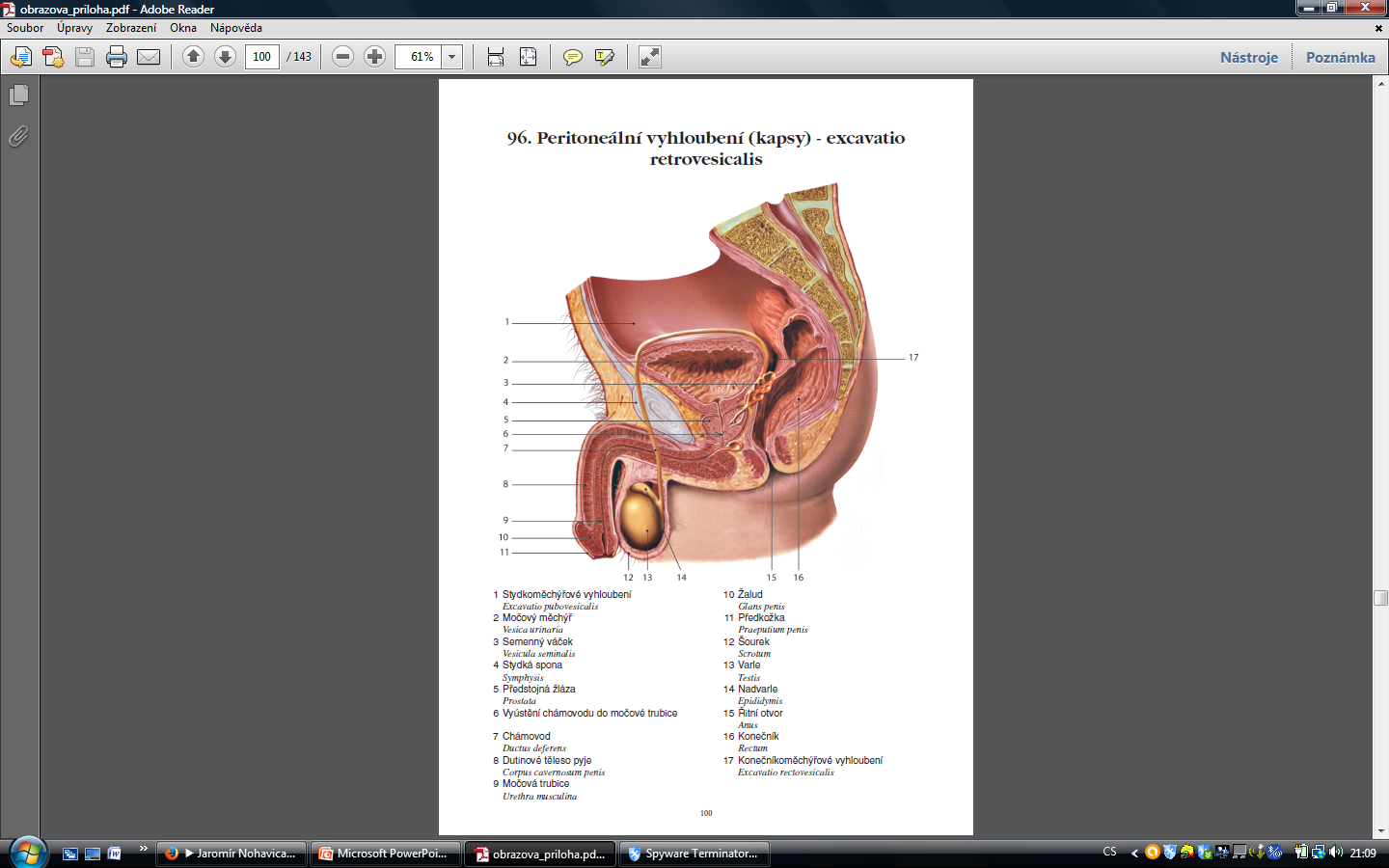